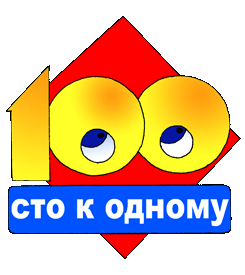 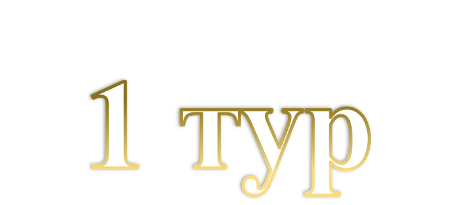 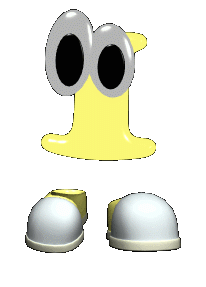 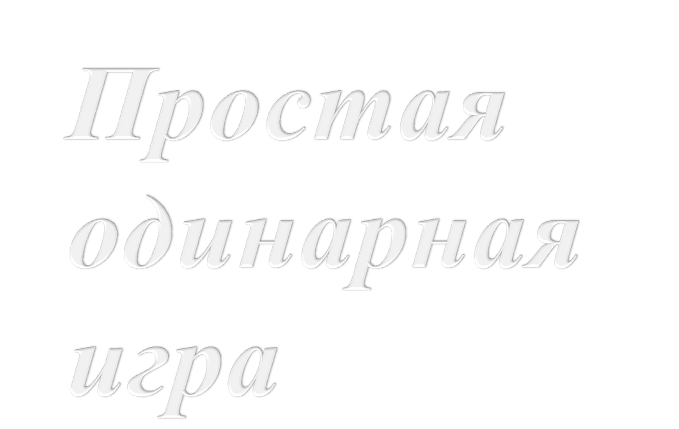 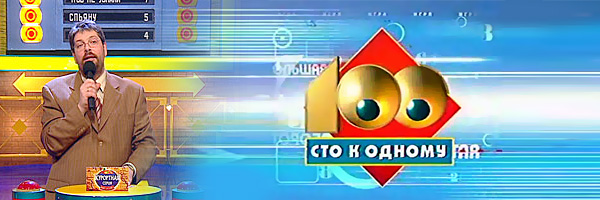 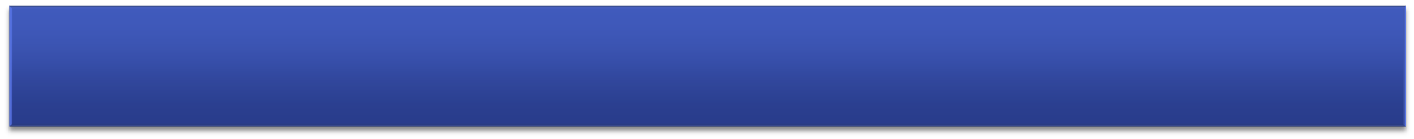 Какое стихотворение из школы самое запоминающееся?
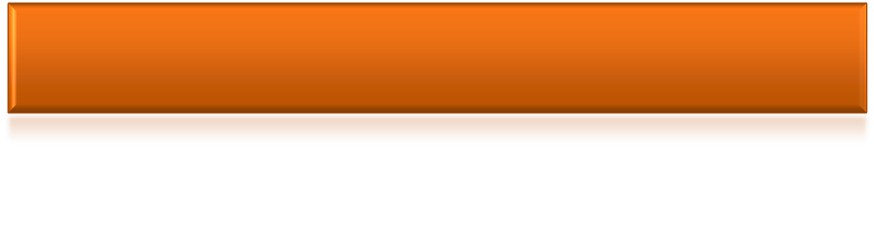 «Мороз и солнце…»  21
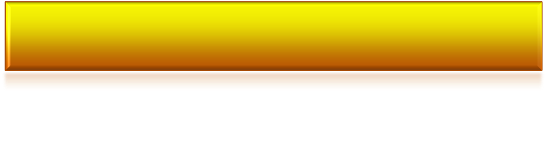 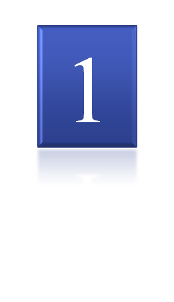 1
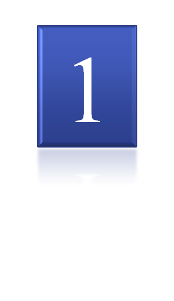 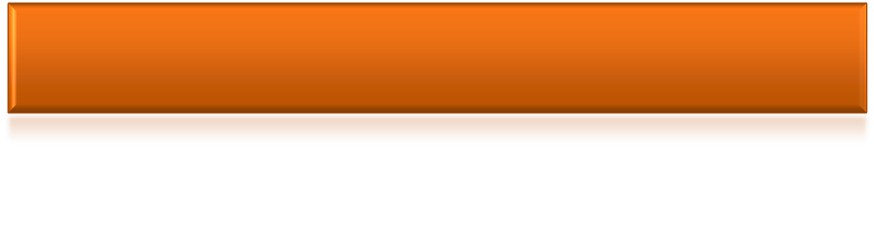 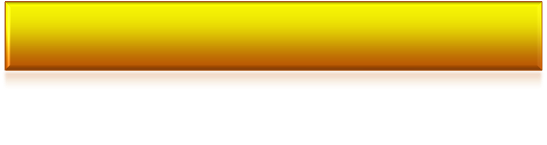 «Белая береза под моим ..»12
2
Х
Х
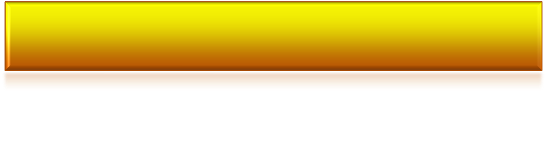 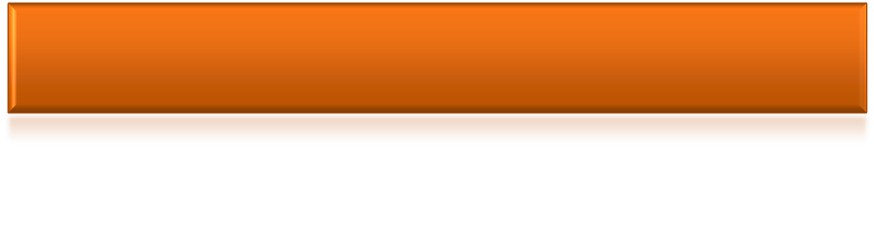 «У лукоморья дуб …»             11
3
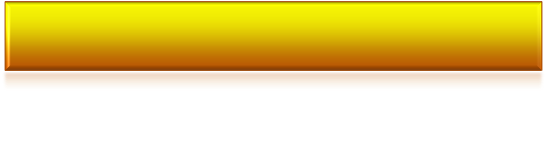 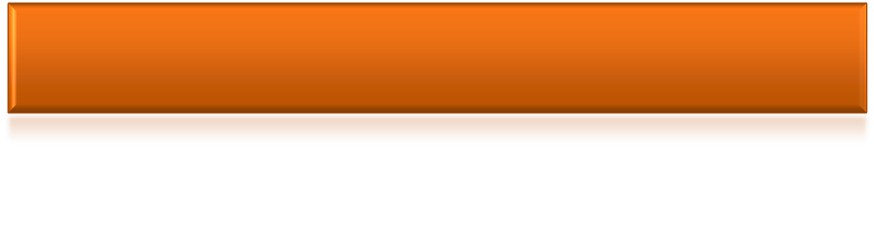 Бородино                        9
4
Х
Х
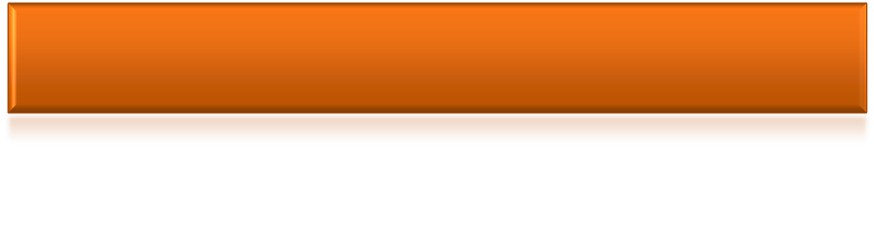 «Я к вам пишу, чего же…»      5
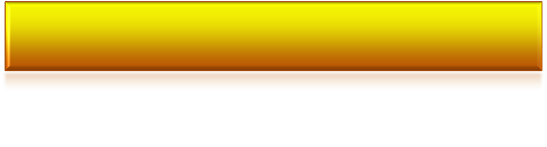 5
Х
Х
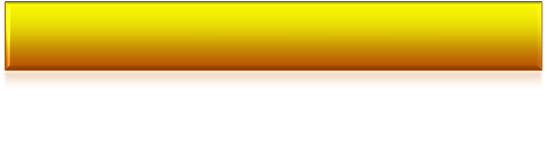 «Я помню чудное…»           4
6
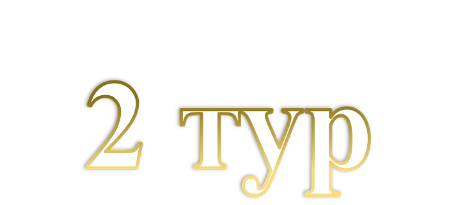 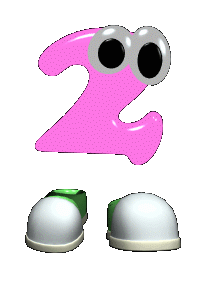 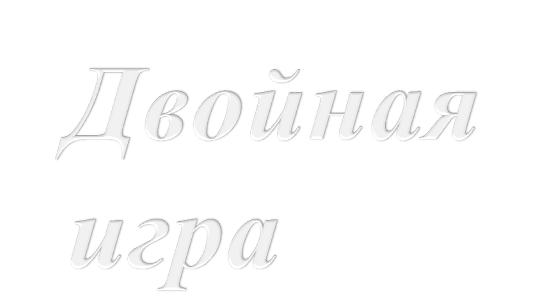 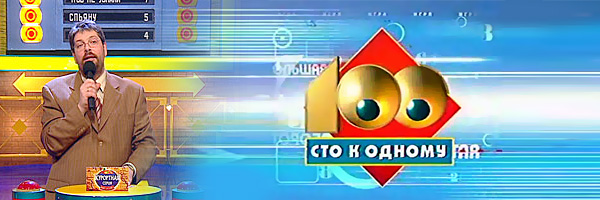 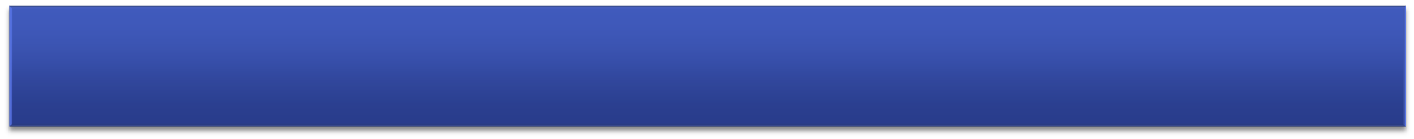 Чем заняты дети на перемене?
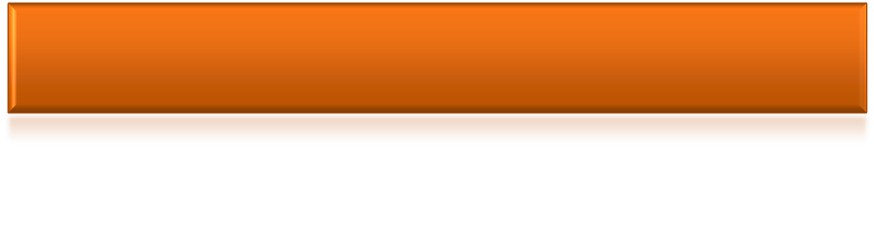 Бегают                            21
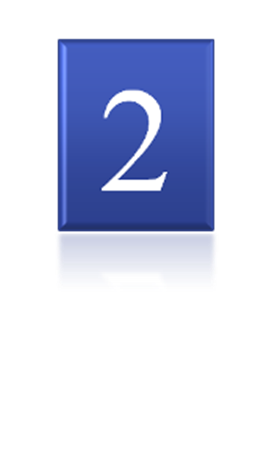 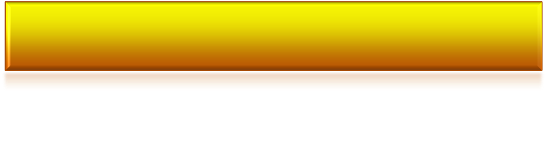 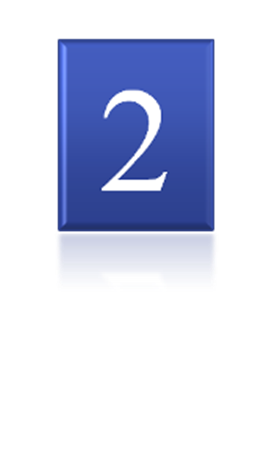 1
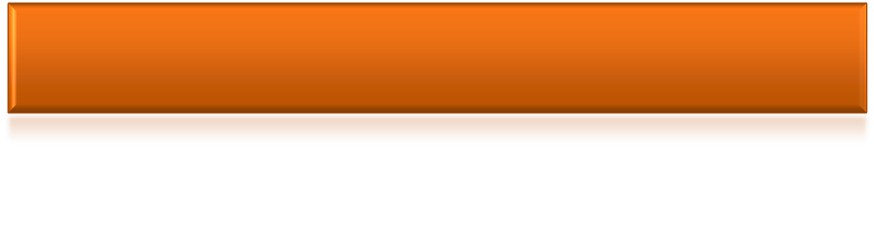 Играют                          18
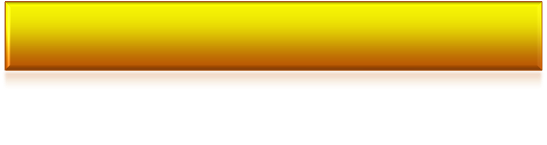 2
Х
Х
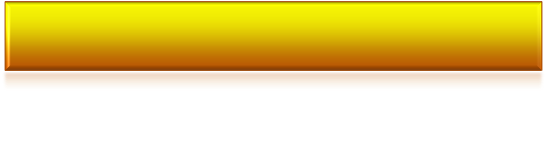 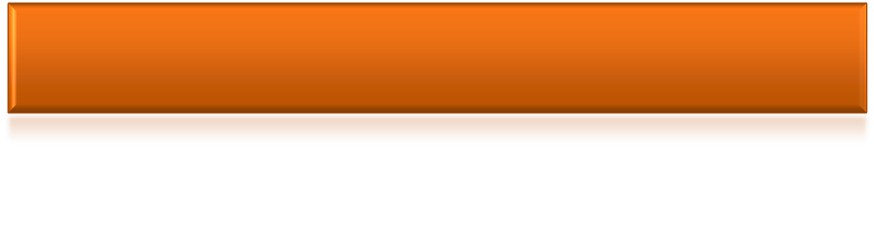 Сидят в телефоне       15
3
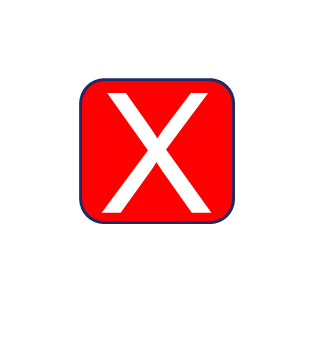 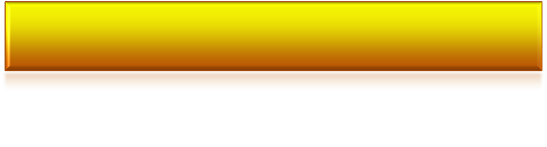 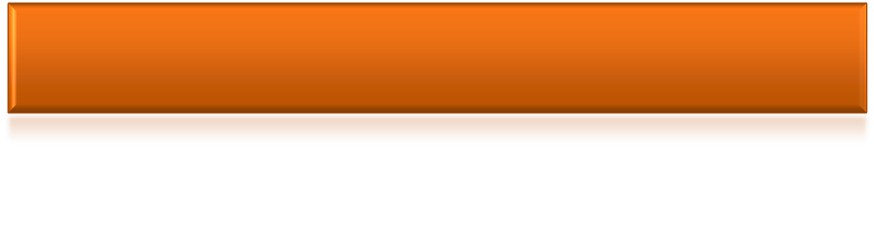 Разговаривают            14
4
Х
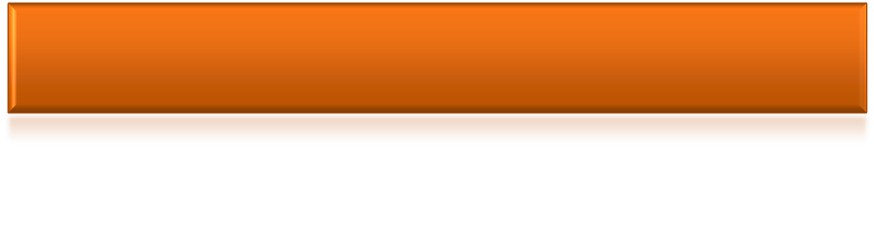 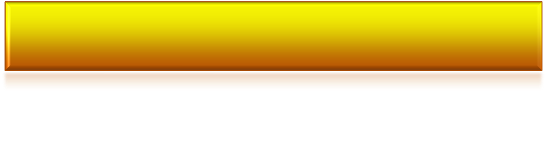 Балуются                        12
5
Х
Х
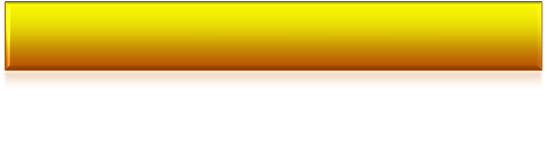 Списывают д/з              6
6
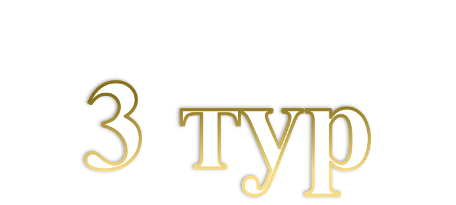 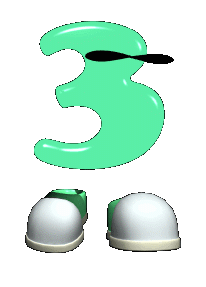 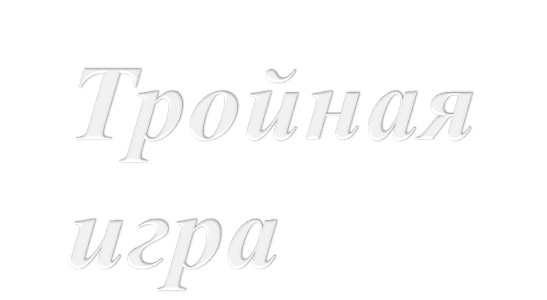 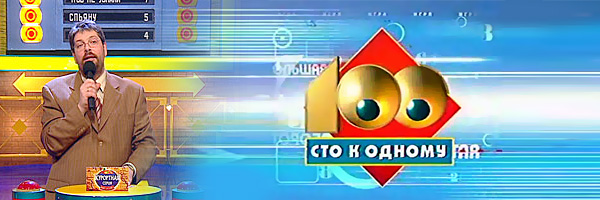 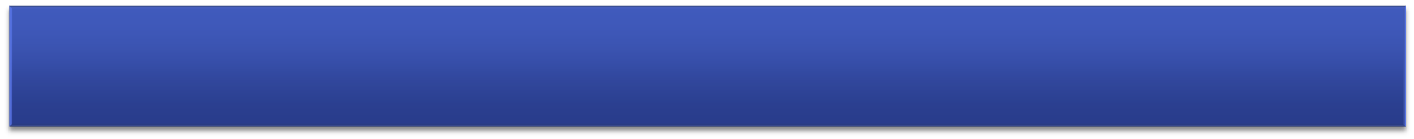 О чём мечтают родители школьника?
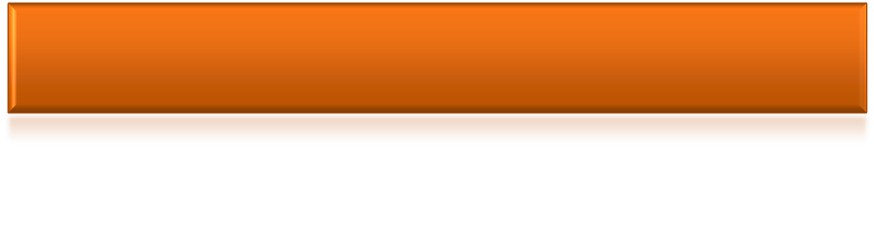 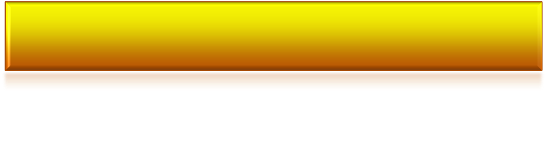 Чтобы хорошо учился    30
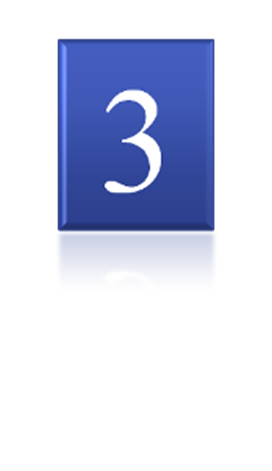 1
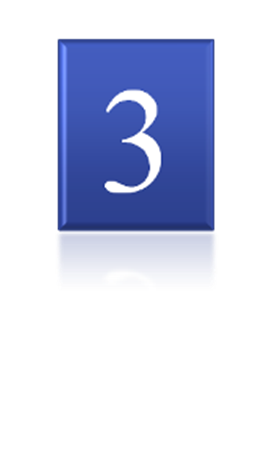 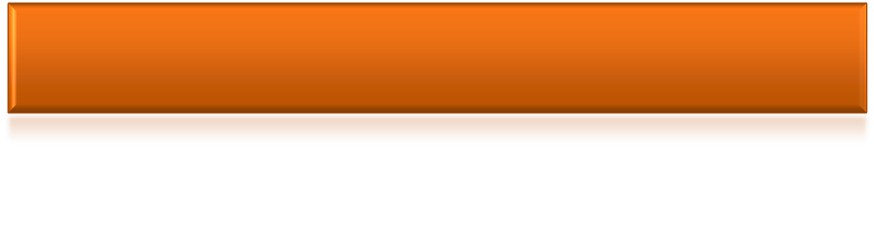 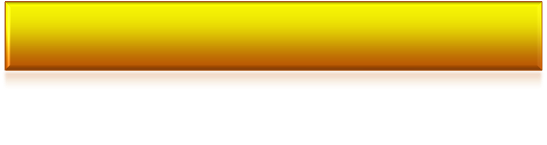 Чтобы учился на 5           17
2
Х
Х
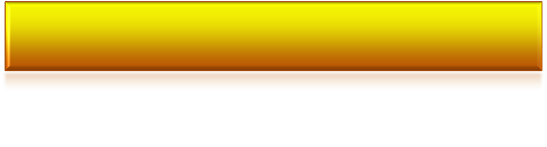 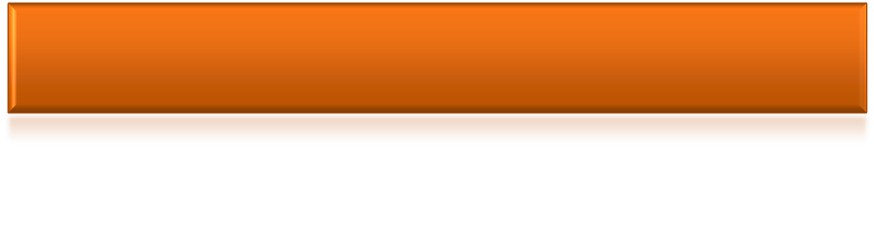 Закончил школу                13
3
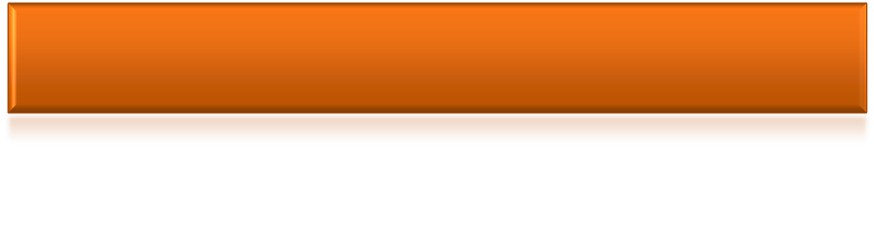 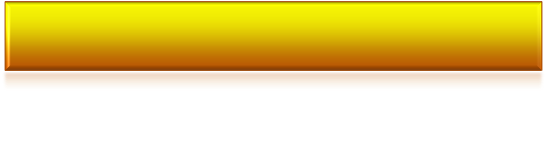 Чтобы вёл себя хорошо    6
4
Х
Х
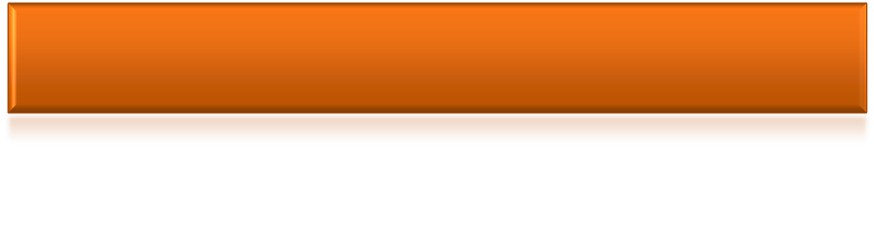 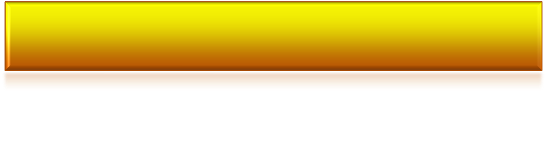 О каникулах                          5
5
Х
Х
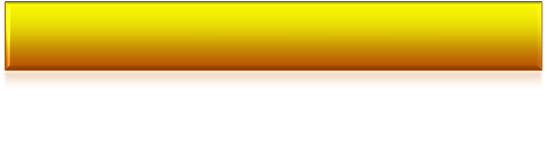 О золотой медали               4
6
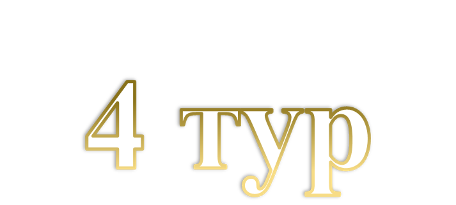 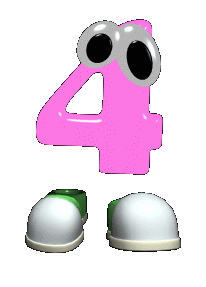 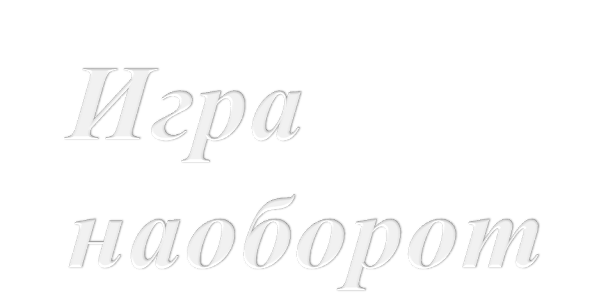 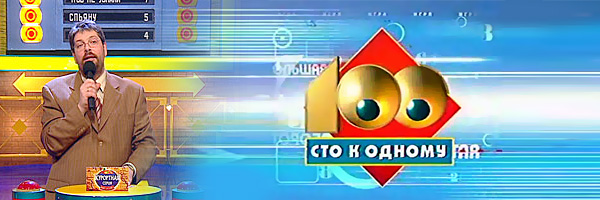 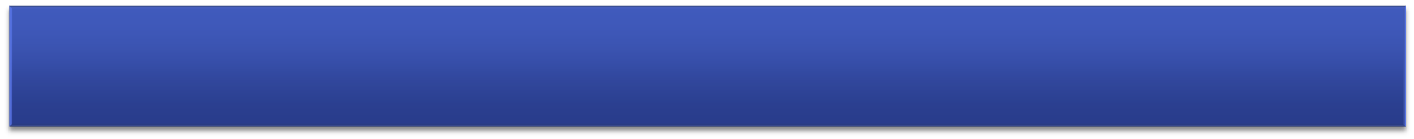 Почему в классе тишина?
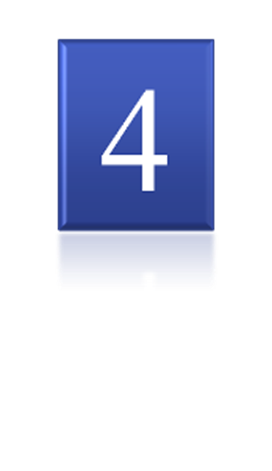 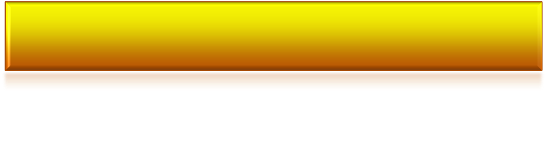 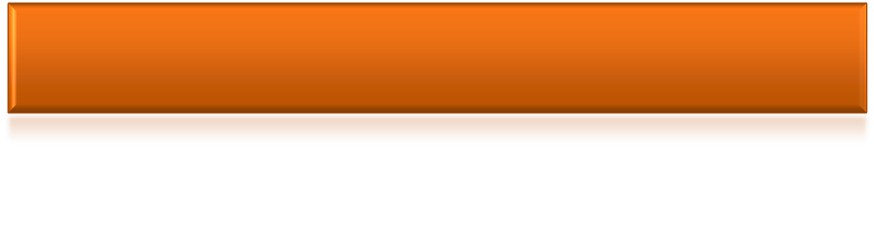 Контрольная                      15
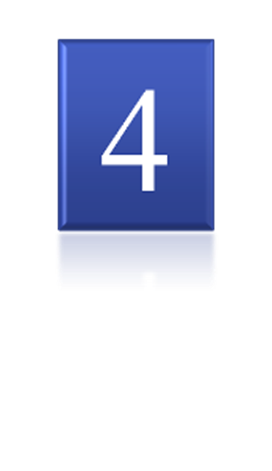 1
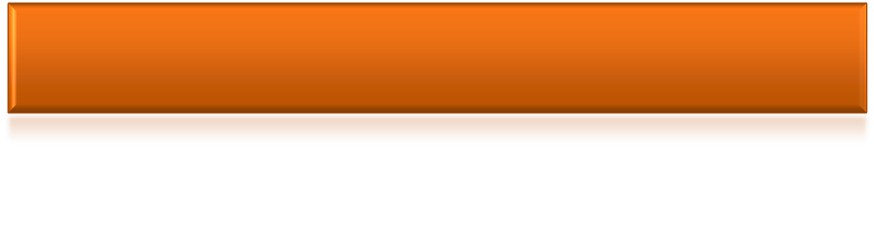 Нет никого                          30
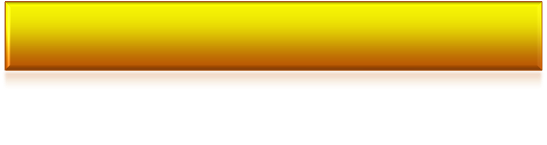 2
Х
Х
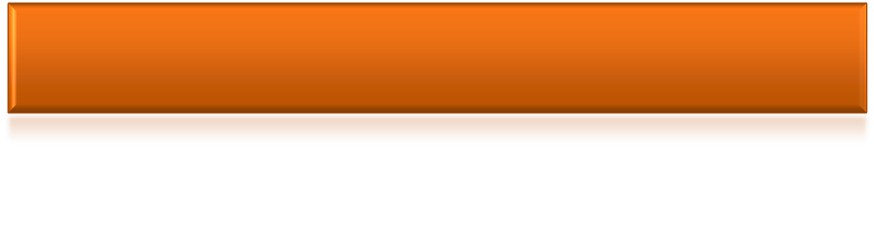 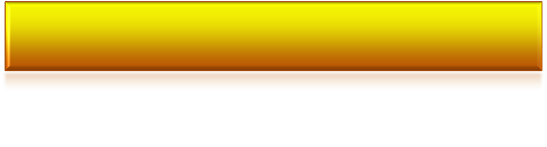 Интересный урок              60
3
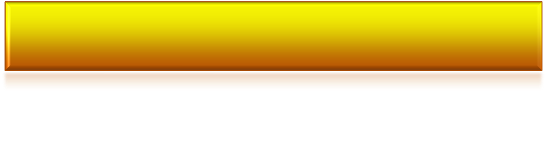 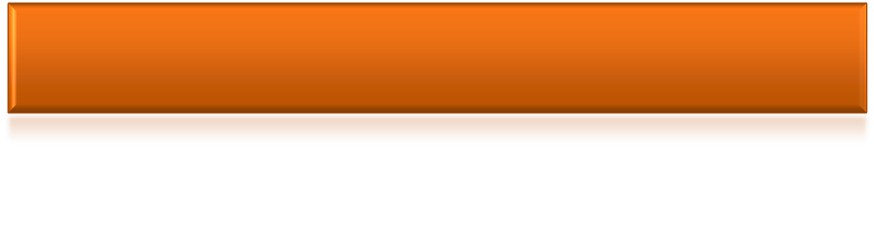 Директор в классе         120
4
Х
Х
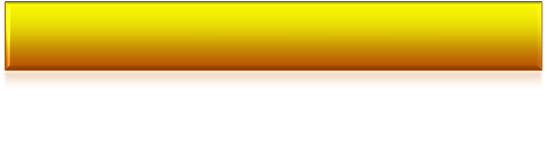 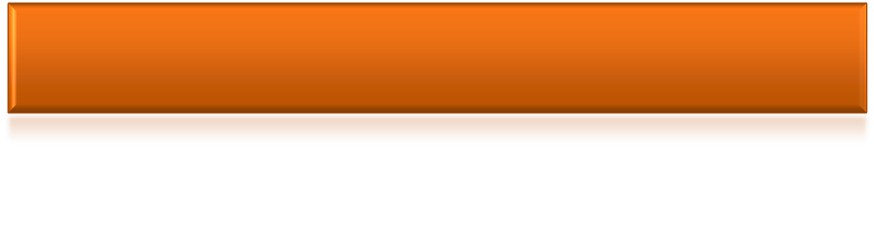 Строгий учитель            180
5
Х
Х
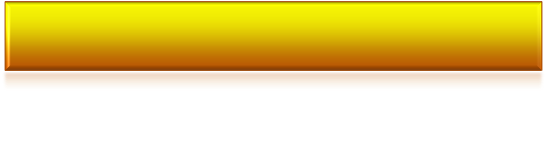 Все заняты                        240
6
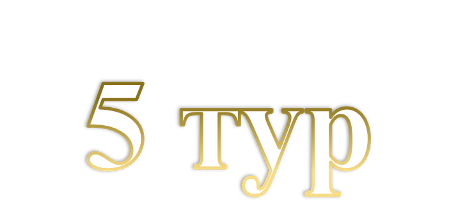 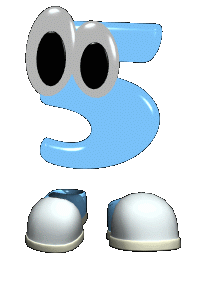 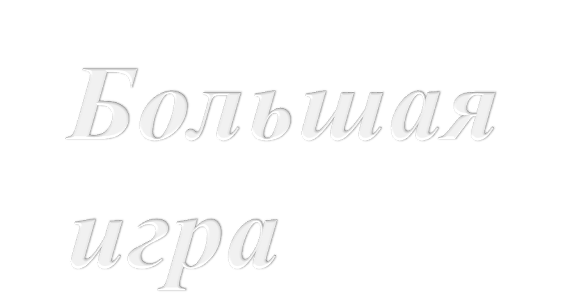 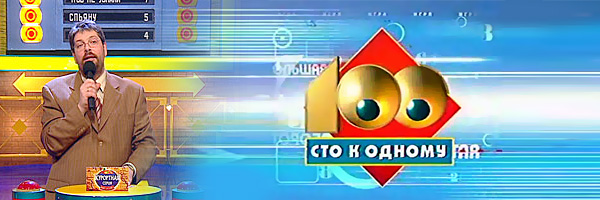 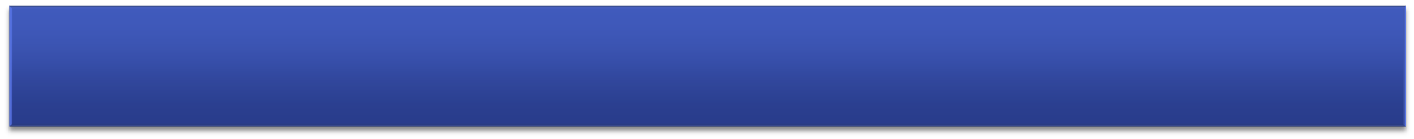 Что находится перед нашей школой?
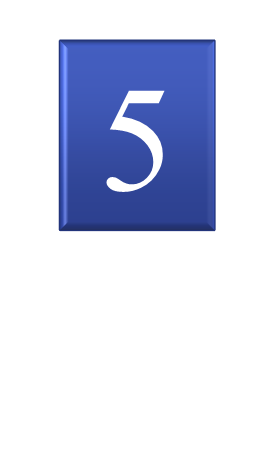 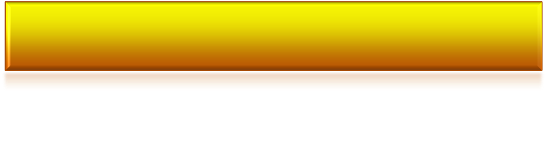 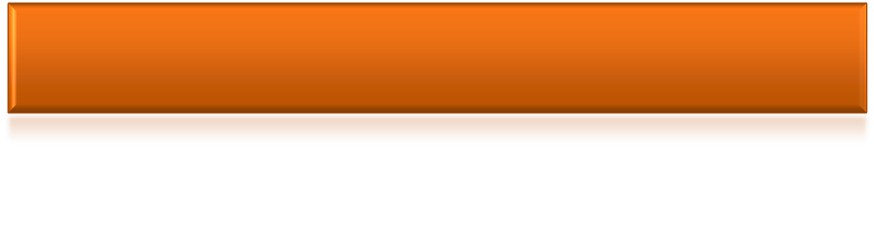 Стадион                         33
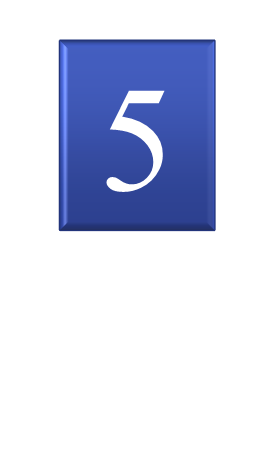 1
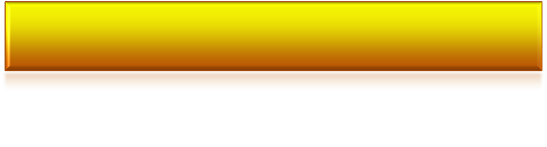 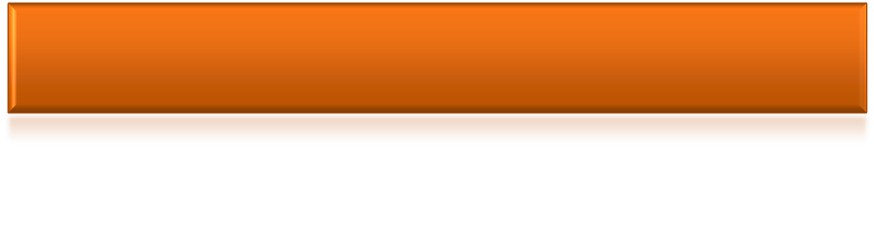 Берёза                              21
2
Х
Х
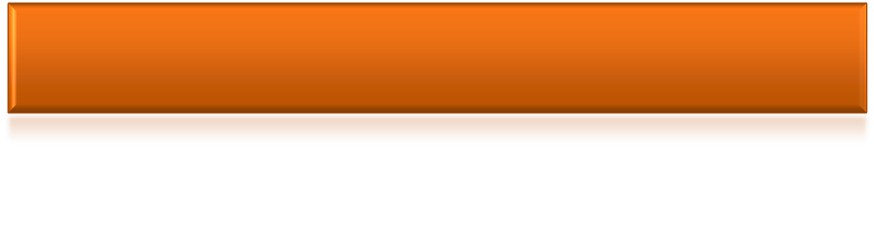 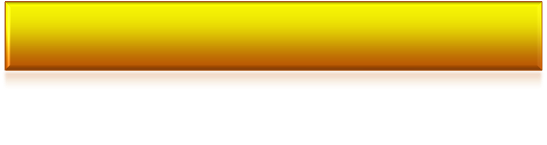 Сад                                     12
3
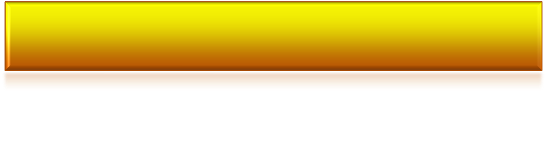 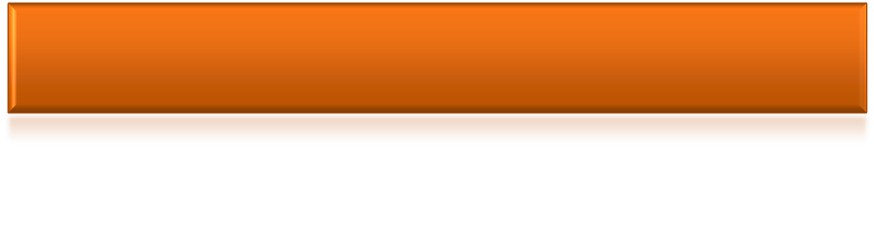 Деревья                             9
4
Х
Х
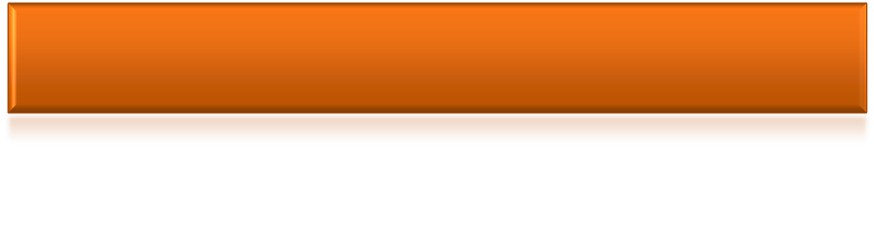 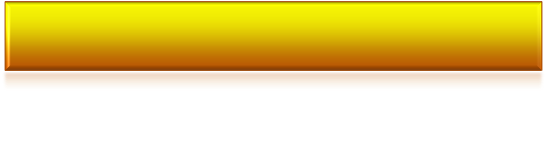 Футбольное  поле         5
5
Х
Х
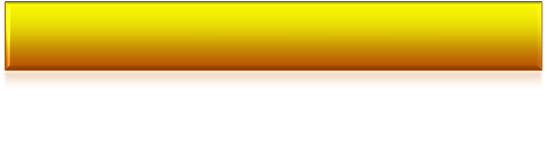 Ворота                                4
6
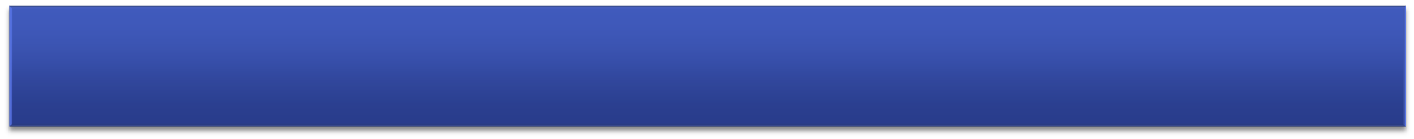 Что учитель держит в руках?
?
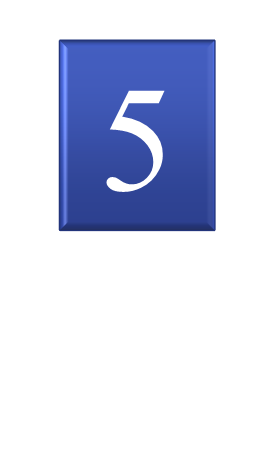 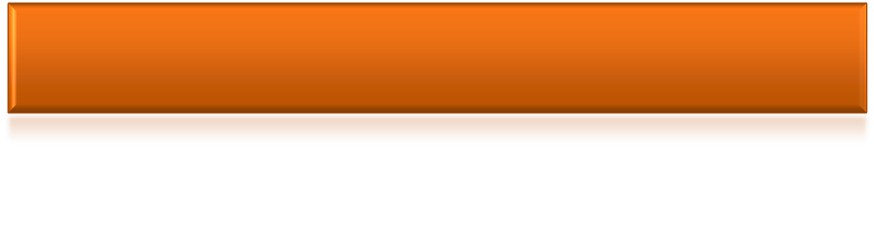 Указку                            48
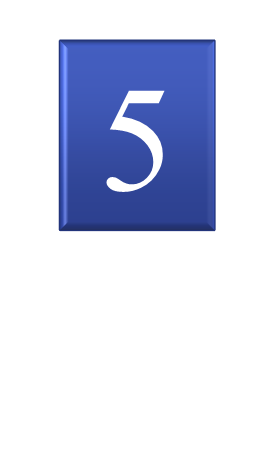 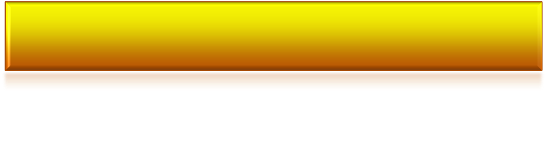 1
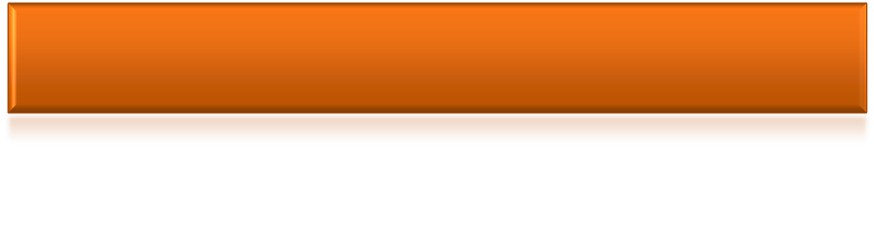 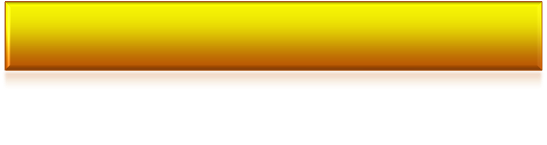 Мел                                   17
2
Х
Х
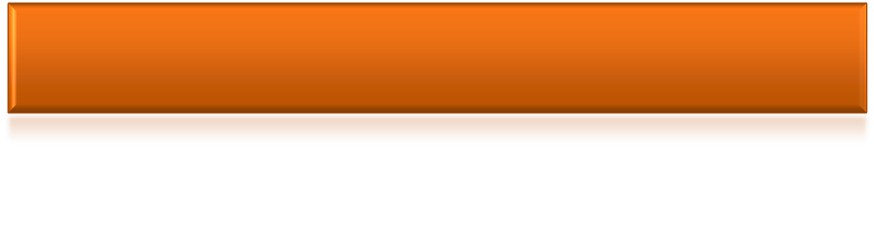 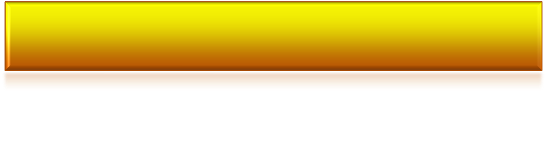 Классный журнал      15
3
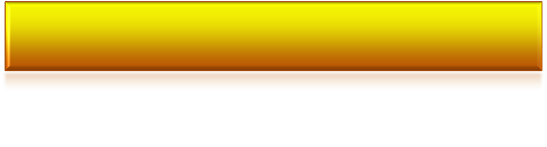 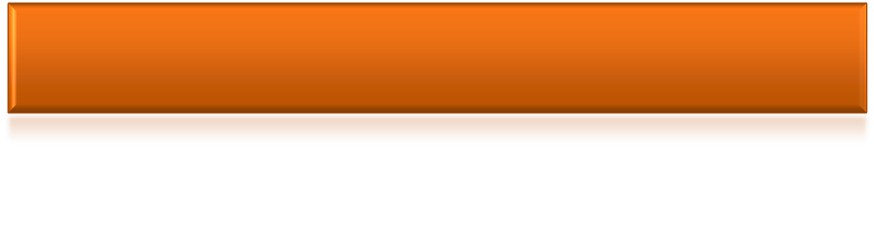 Учебник                       5
4
Х
Х
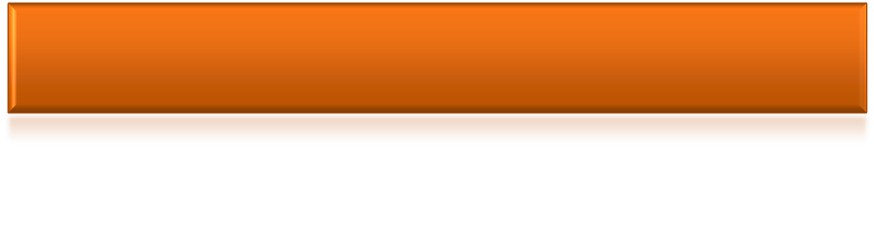 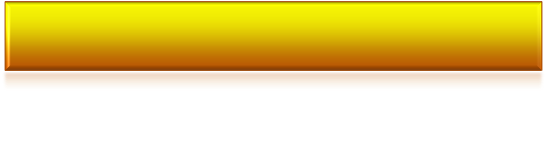 Книгу                                 4
5
Х
Х
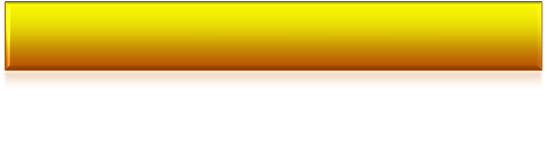 Ручку                                  3
6
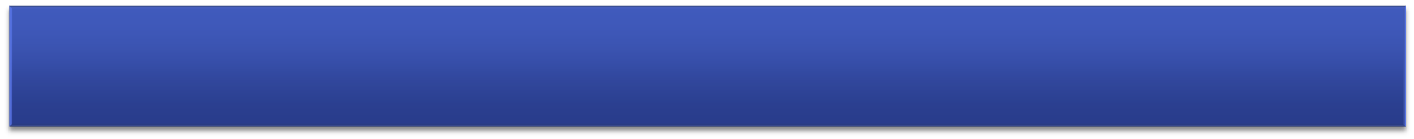 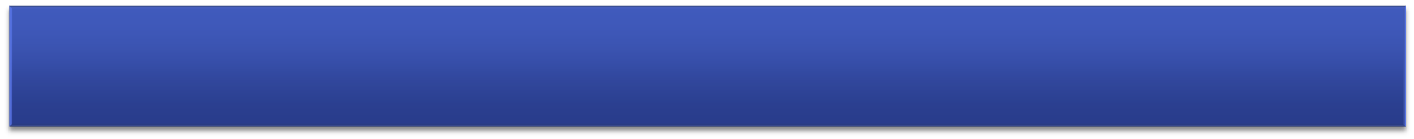 Зачем в школу пришёл выпускник?
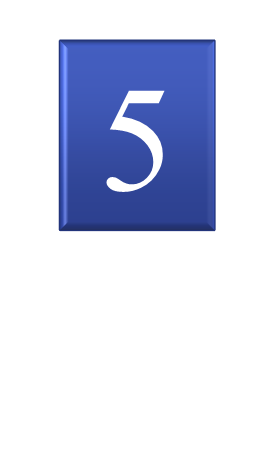 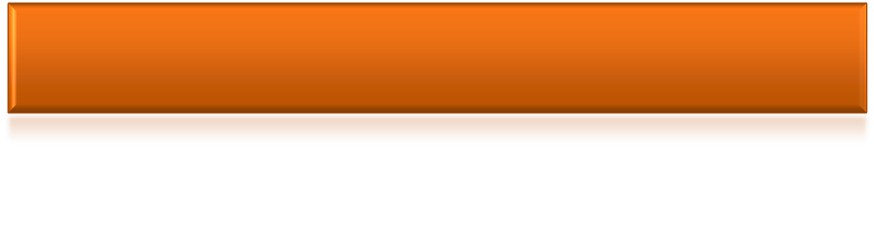 Соскучился, ностальгия   26
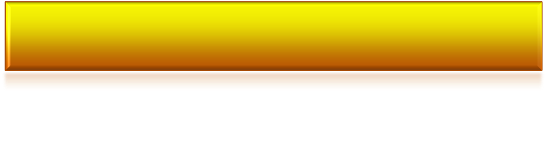 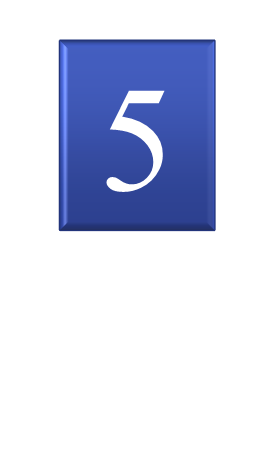 1
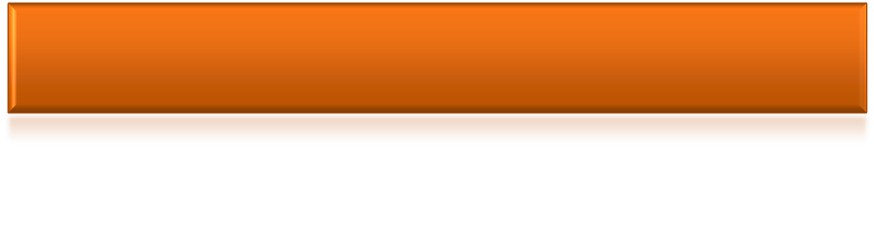 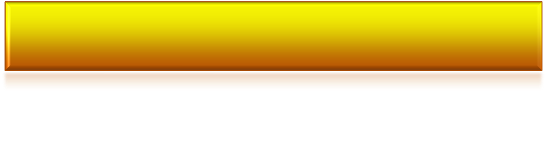 Встретиться с учителями и одноклассниками                                   20
2
Х
Х
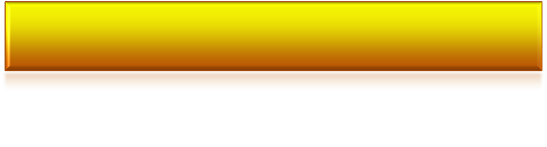 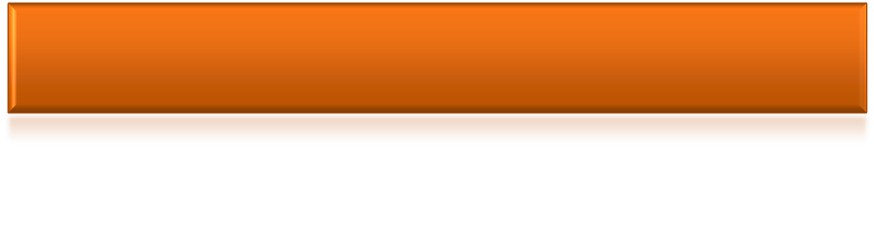 Вечер встречи                        17
3
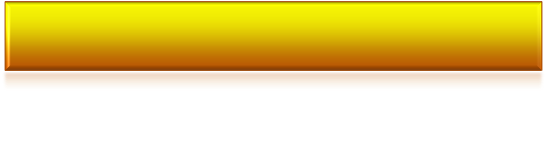 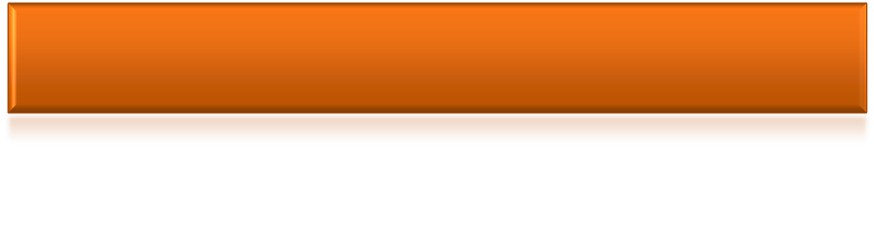 К учителям, классн. рук.   12
4
Х
Х
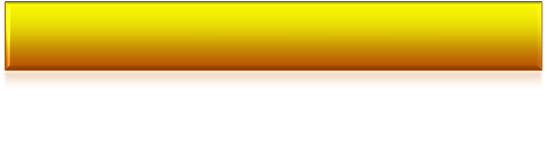 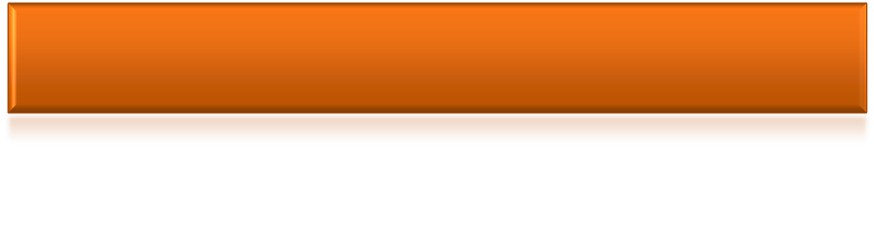 Вспомнить детство          11
5
Х
Х
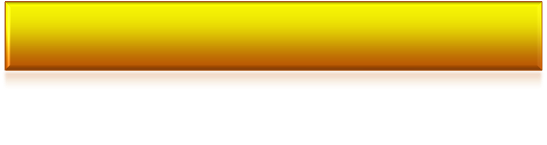 Пообщаться                           5
6
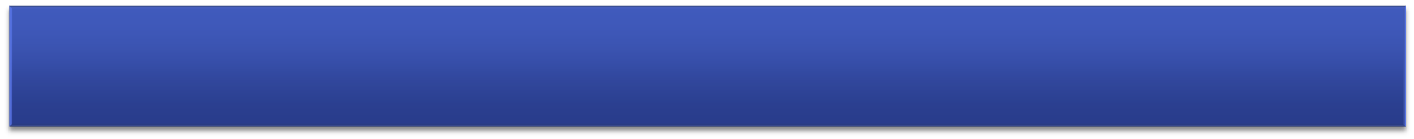 Что нельзя делать на уроке, а очень хочется?
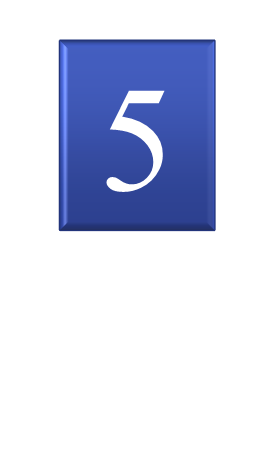 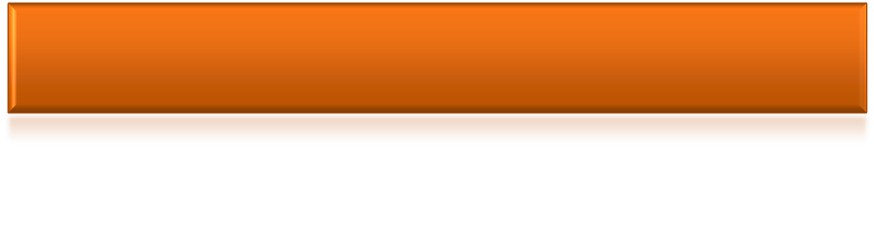 Спать                               33
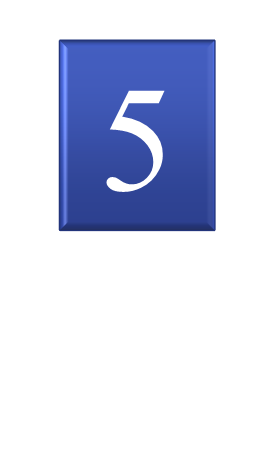 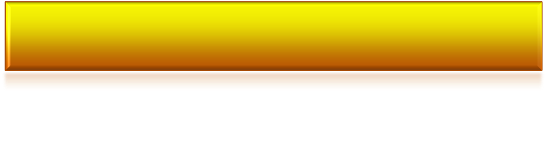 1
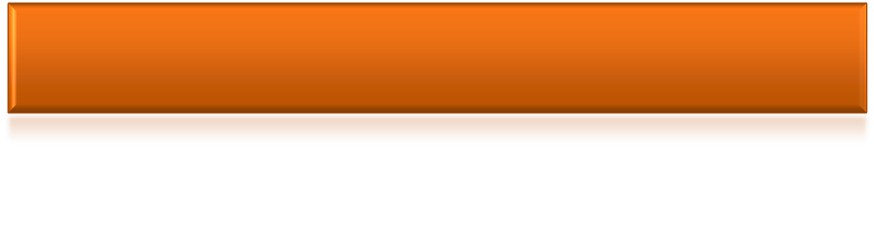 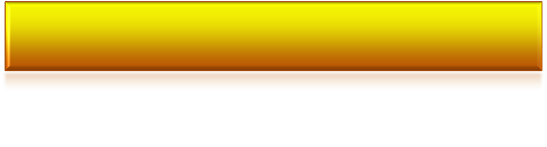 Разговаривать             29
2
Х
Х
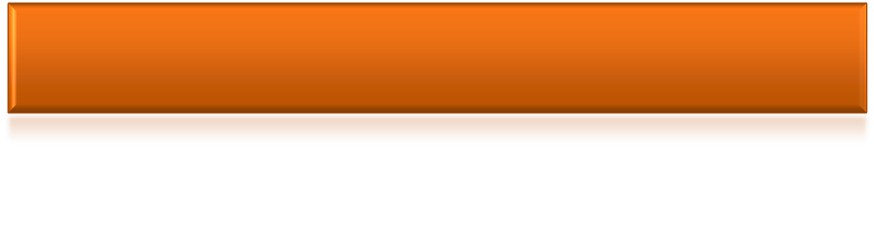 Смеяться                          8
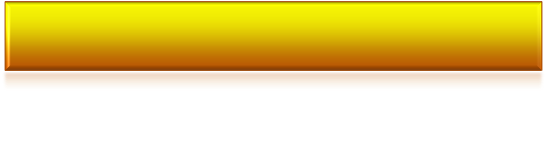 3
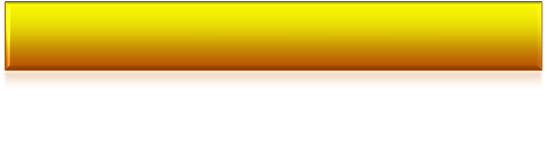 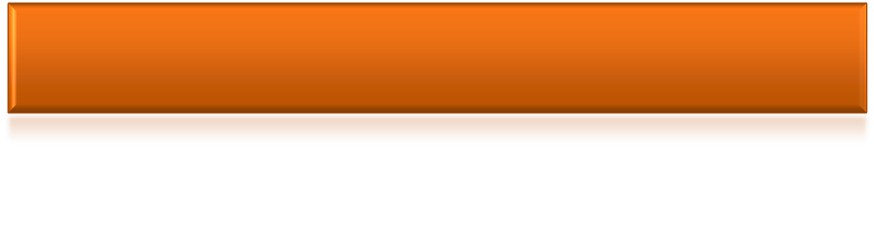 Баловаться                      7
4
Х
Х
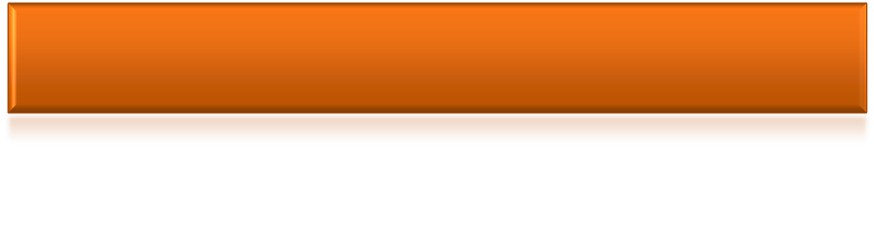 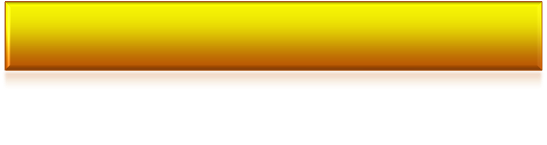 Смотреть в телефон     6
5
Х
Х
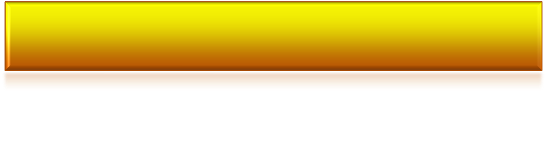 Шуметь                              5
6
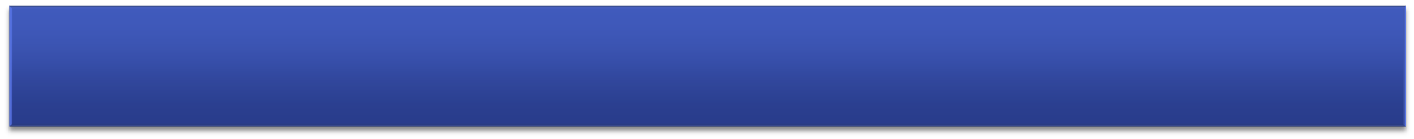 Почему директор на уроке?
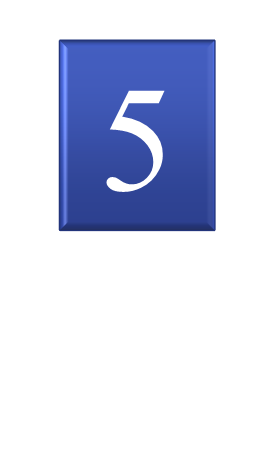 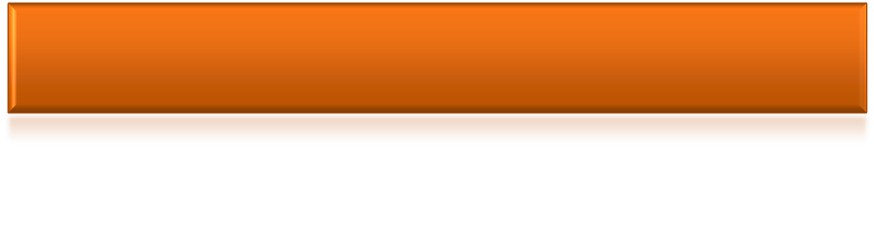 Это его урок                 49
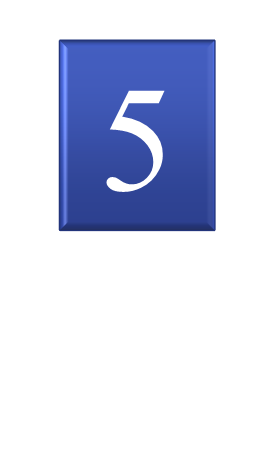 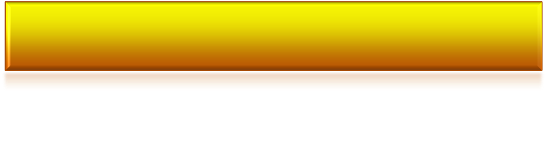 1
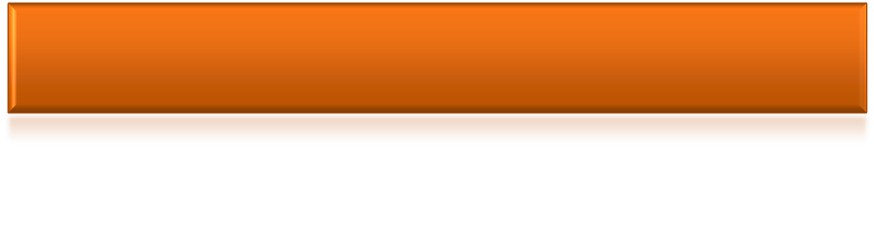 Проблемы с дисципл.     18
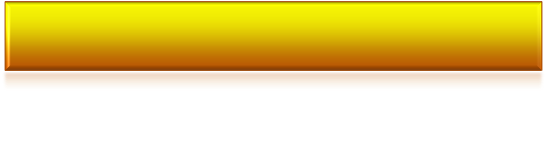 2
Х
Х
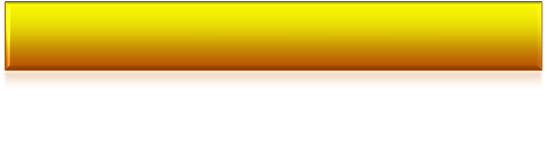 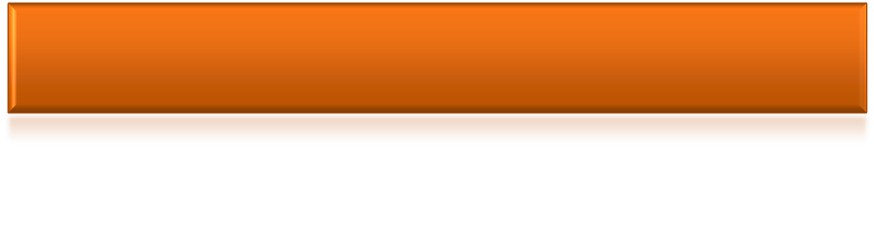 С проверкой                  15
3
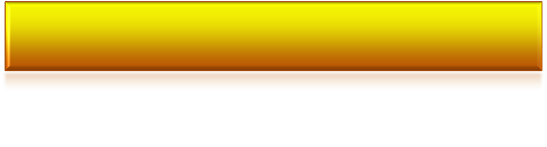 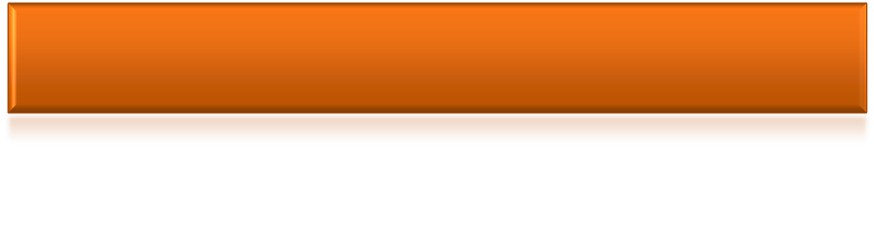 Открытый урок            9
4
Х
Х
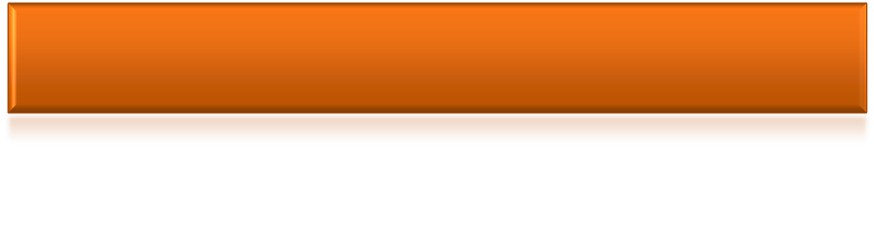 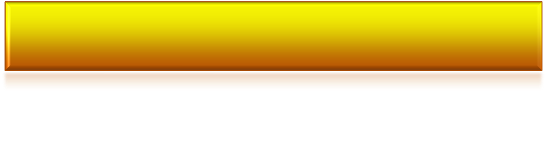 Так захотел                     2
5
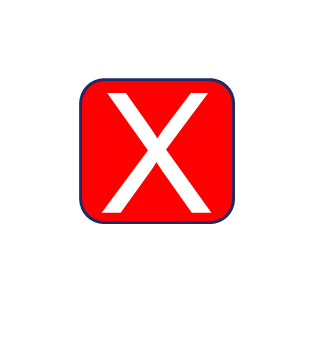 Х
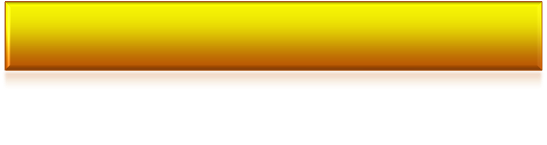 Скучно одному в каб.  1
6
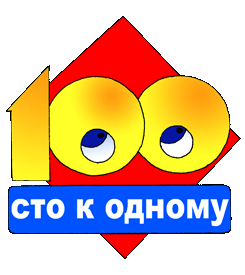 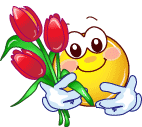 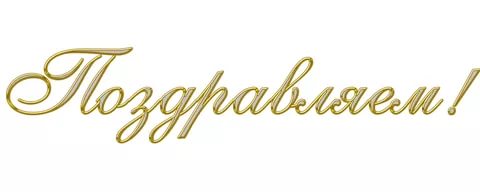 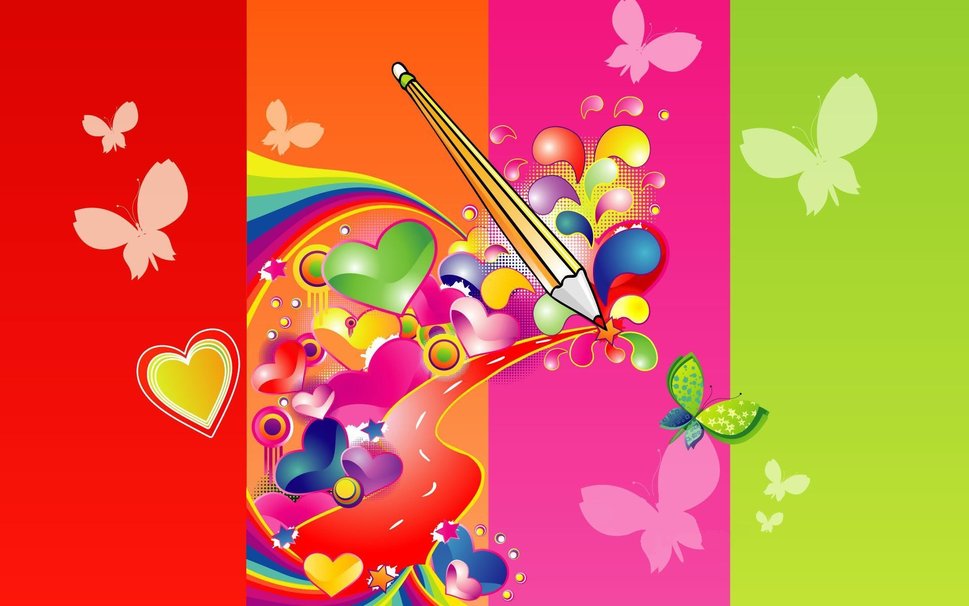